Systematic LITERATURE Review: Mari Bertateh
Dr. Hayrol Azril Mohamed Shaffril
Apa itu systematic literature review (SLR)?
A systematic literature review aims to comprehensively locate and synthesize related research, using organized, transparent, and replicable procedures at each step in the process (Higgins et al., 2011)  

Beza utama SLR dan LR biasa/artikel konseptual adalah SLR mempunyai bahagian metodologi
METODOLOGI SLR
1-  Merujuk kepada sumber - sumber rujukan ini seumpama satu user manual atau panduan yang memaklumkan kepada kita perkara yang perlu kita lakukan dalam SLR. Shaffril et al. (2021) mengatakan bahawa ada empat sumber yang boleh boleh kita rujuk untuk membangunkan SLR iaitu 

a- Review protocol
b- Publication standard 
c- Established guidelines 
d- Past published SLR articles 

Berapa sumber rujukan nak guna?
REVIEW PROTOCOL
Review protocol adalah satu sumber yang memberikan kita idea/memaklumkan kita tentang metodologi yang kita perlu gunakan untuk membentuk SLR 

Adakah kita develop review protocol? atau guided by review protocol? 

Contoh development of review protocol 
https://www.who.int/hrh/education/Rec1_CPDforfacultyteachingstaff.pdf 
https://onlinelibrary.wiley.com/doi/pdf/10.1002/9781444316544.app1
Review protocol dalam bidang berkaitan perubatan
Cochrane - https://training.cochrane.org/handbook/current 
Joanna Briggs - https://wiki.jbi.global/display/MANUAL/Downloadable+PDF+-+current+version?preview=/61636614/75139009/JBIMES_2021April.pdf 
PRISMA 2020 (Preferred Reporting Items for Systematic Review and Meta Analysis) - https://www.bmj.com/content/bmj/372/bmj.n71.full.pdf

Review protocol dalam bidang berkaitan alam sekitar 
ROSES (RepOrting standards for Systematic Evidence Syntheses)- https://www.roses-reporting.com/systematic-review-protocols 

Perlukah saya daftarkan review protocol saya? - bukan satu kewajipan, tetapi sangat digalakkan terutamanya untuk bidang berkaitan perubatan. Satu kelebihan review protocol, adalah ia boleh diterbitkan di jurnal (bukan semua jurnal terima). 
https://guides.library.cornell.edu/evidence-synthesis/protocol 
https://www.ncbi.nlm.nih.gov/pmc/articles/PMC7722369/pdf/bmjpo-2020-000913.pdf
REVIEW PROTOCOL
PUBLICATION/REPORTING STANDARD
Publication/reporting standard adalah satu lagi sumber rujukan bagi SLR.  
Sama seperti review protocol, tidak banyak bidang yang mempunyai publication standard/reporting standard. 
Jika anda dari bidang yang berlainan, mungkin ada bahagian atau item yang dicadangkan sumber ini tidak sesuai untuk bidang anda, anda boleh menggunakan konsep guided. 
PRISMA 2020 (Preferred Reporting Items for Systematic Review and Meta Analysis) - https://www.bmj.com/content/bmj/372/bmj.n71.full.pdf
RAMESES (Realist And MEta-narrative Evidence Syntheses: Evolving Standards) - https://bmcmedicine.biomedcentral.com/articles/10.1186/1741-7015-11-21 
ROSES (RepOrting standards for Systematic Evidence Syntheses)- https://www.roses-reporting.com/systematic-review-reports
Sekiranya anda develop review protocol untuk SLR, anda harus menyatakan ia dalam artikel (bahagian metodologi) dan harus juga menyatakan nombor pendaftaran review protocol anda 

Sekiranya anda guided by review protocol atau publication/reporting standard anda juga harus melaporkan ia dalam bahagian metodologi artikel anda
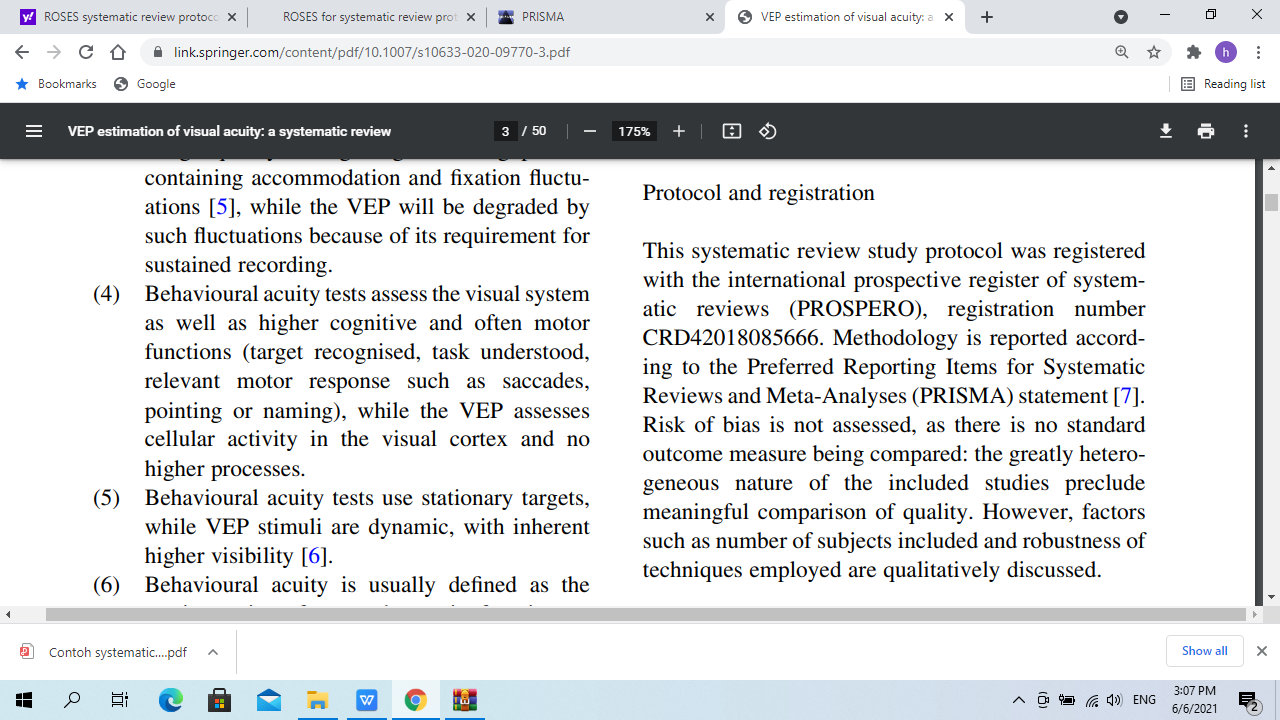 ESTABLISHED GUIDELINES
Shaffril et al. (2021) - Semua bidang 
Krauss et al. (2020) - Keusahawanan 
Alexander (2020) - Pendidikan
Xiao and Watson (2019) - Pendidikan 
Mengist et al. (2020) - Alam sekitar 
Durach et al. (2017) - Management 
Kitchenham and Charters (2007) - Engineering
PUBLISHED SLR ARTICLES
Merujuk kepada mana-mana artikel SLR yang berkaitan dengan kajian kita untuk mendapatkan idea bagaimana hendak menulis dan apa yang patut ada dalam artikel SLR kita 

Guna keywords ini dalam pencarian artikel SLR anda 
Systematic Literature Review + keywords kajian anda 
Systematic review + keywords kajian anda 

Atau anda boleh menggunakan search string ini di Google Scholar 
“systematic literature review” OR “systematic review” AND “kata kunci kajian anda” 

Atau search string ini di Scopus 
TITLE-ABS-KEY ((“systematic review” OR “systematic literature review”) AND (“kata kunci kajian anda))
CONTOH MELAPORKAN PENGGUNAAN ESTABLISHED GUIDELINES ATAU MERUJUK KEPADA KAJIAN LEPAS DALAM BAHAGIAN METODOLOGI ARTIKEL SLR
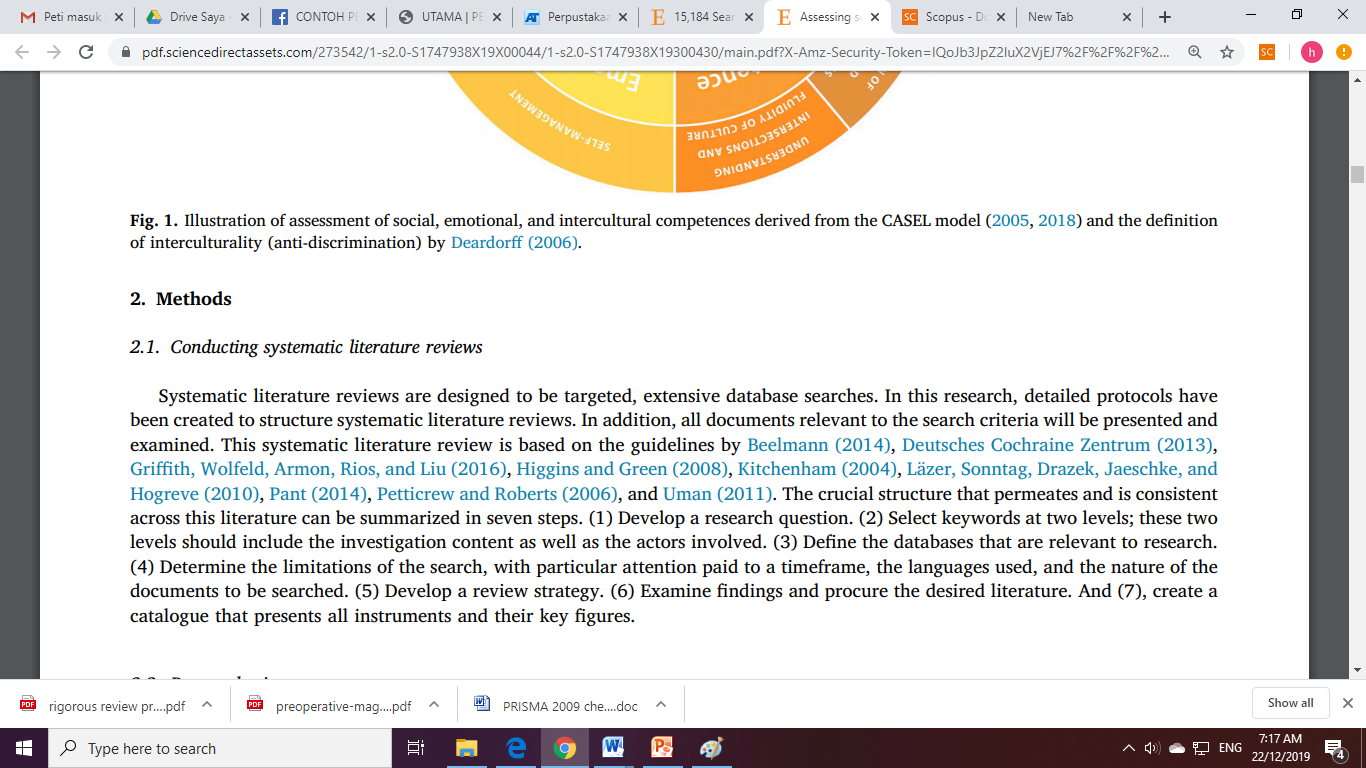 2- Pembentukan persoalan kajian (RQ)

Kena ada sekurangnya satu RQ dalam SLR 
Kenapa kena ada RQ dalam SLR?  - RQ bantu kita untuk tentukan keywords yang sesuai untuk SLR
-RQ akan bantu kita dalam proses pengekstrakan data Research Question Development Tools (RQDT) atau mnemonics (PICO, PICo, PICOM, PICOS, PICOT)
https://libguides.library.curtin.edu.au/c.php?g=863554&p=6191899
PICoP - Population OR problem (Siapa)- Fishermen 
I - Interest (apa) - Climate change adaptation strategies Co - Context (di mana) - Malaysia What are the climate change adaptation strategies among fishermen in Malaysia?
3- Strategi pencarian sistematik 

3.1- Identification 
Proses untuk mengenalpasti keywords kajian (boleh dikenalpasti berdasarkan RQ atau RQDT) dan kemudian keywords yang telah dikenalpasti ini harus dipelbagaikan terlebih dahulu (Moher et al., 2009) 

Proses untuk mempelbagaikan dan memperbanyakkan keywords boleh dilakukan dengan mencari perkataan sama erti (synonym), perkataan yang berkaitan (related terms) dan variasi (variation) kepada keywords yang telah dikenalpasti tadi (Shaffril et al., 2021) 

Perkataan sama erti, perkataan berkaitan dan variasi ini boleh kita cari di beberapa sumber seperti online thesaurus, keywords yang digunakan dalam kajian lepas, keywords yang dicadangkan database (cth: Scopus), pendapat pakar (Shaffril et al., 2021) 

Selain dari menggunakan keywords yang lebih banyak untuk tujuan pencarian, anda juga seharusnya menggunakan database yang lebih banyak dan menggunakan teknik pencarian yang pelbagai (Cooper et al., 2018).
Apa dan berapa database yang boleh digunakan? Syaratnya yang paling utama adalah anda harus menggunakan lebih dari satu database. Menggunakan hanya satu database akan menyebabkan anda akan terdedah kepada retrieval bias (Durach et al. 2017). Saya cadangkan guna sekurang-kurangnya dua database, Xiao dan Watson (2019) kata ‘the more the merrier” manakala Levy dan Ellis (2006) mempraktiskan konsep ‘saturation’ untuk menentukan berapa banyak database yang sepatutnya mereka gunakan. Penggunaan lebih dari satu database akan membolehkan setiap database ini ‘to compliment each other weaknesses’ - tidak ada satu pun database yang perfect (Xiao and Watson, 2019; Younger et al., 2010). Wajib guna Scopus dan Web of Science? Tak boleh guna Google Scholar? Boleh ke nak guna Mendeley?
Teknik pencarian artikel/bahanMencari artikel secara manual - handpicking, handsearching, snowballing, email corresponding author Advance searching- pembentukan search string - penggunaan field code, phrase searching, truncation, wild card, boolean operator
Contoh search string yang dibentuk
3.2 Screening
Proses kedua dalam strategi pencarian sistematik. Ia adalah satu proses di mana kita menentukan beberapa kriteria bagi memilih artikel yang ingin kita review (Shaffril et al., 2020; Moher et al., 2009) 

Antara kriteria yang dicadangkan 
Okoli (2015) dan Johnson dan Hennessy (2019) menekankan kepada tidak ada kriteria yang ‘fit’  untuk semua bidang. Kriteria yang digunakan SLR dalam bidang A mungkin tidak sesuai digunakan untuk bidang B. 

Apa pun kriteria yang hendak digunakan, asalkan kriteria itu boleh diberikan justifikasi mengapa ia dipilih, kriteria tersebut boleh digunakan (Okoli 2015; Johnson and Hennesy, 2019). 

Kriteria cadangan (tidak wajib, hanya cadangan) 
Tahun penerbitan,  jenis penerbitan, bahasa, negara, rekabentuk kajian, kaedah persampelan, responden/informan (Shaffril et al., 2020; Linares-Espinos et al., 2018)
3.3 Eligibility 

Proses ketiga dalam strategi pencarian sistematik 
Ia seumpama proses screening kedua di mana dalam proses ini kita akan baca bahagian tajuk artikel dan abstrak untuk menentukan sama ada artikel/bahan yang dipilih berkaitan atau tidak dengan SLR yang ingin kita bentuk (Shaffril et al., 2020; Moher et al., 2009).
Penilaian kualiti artikel
SLR menekankan kepada kualiti dan bukannya kuantiti 

Kesemua artikel yang telah dipilih (setelah melalui proses identification, screening dan eligibility) harus dinilai kualitinya terlebih dahulu
Siapa nak nilai kualiti artikel/bahan yang saya pilih?
Pakar dalam bidang/metodologi/SLR boleh nilai artikel/bahan yang dipilih - kena pilih lebih dari seorang  (Charrois, 2015)
ATAU
Penulis dan penulis bersama boleh menilai artikel/bahan yang dipilih - penilaian perlu dilakukan oleh dua orang atau lebih, ( Charrois, 2015) 

Penilaian harus berdasarkan konsep mutual agreement. Sekiranya penilai tidak bersetuju dengan beberapa penilaian, mereka akan berbincang untuk mendapatkan mutual agreement, kalau proses ini juga gagal, mereka akan mendapatkan second opinion (Krauss et al., 2020).
Macam mana nak nilai kualiti artikel yang dipilih?
Menggunakan assessment tools, scales and checklist
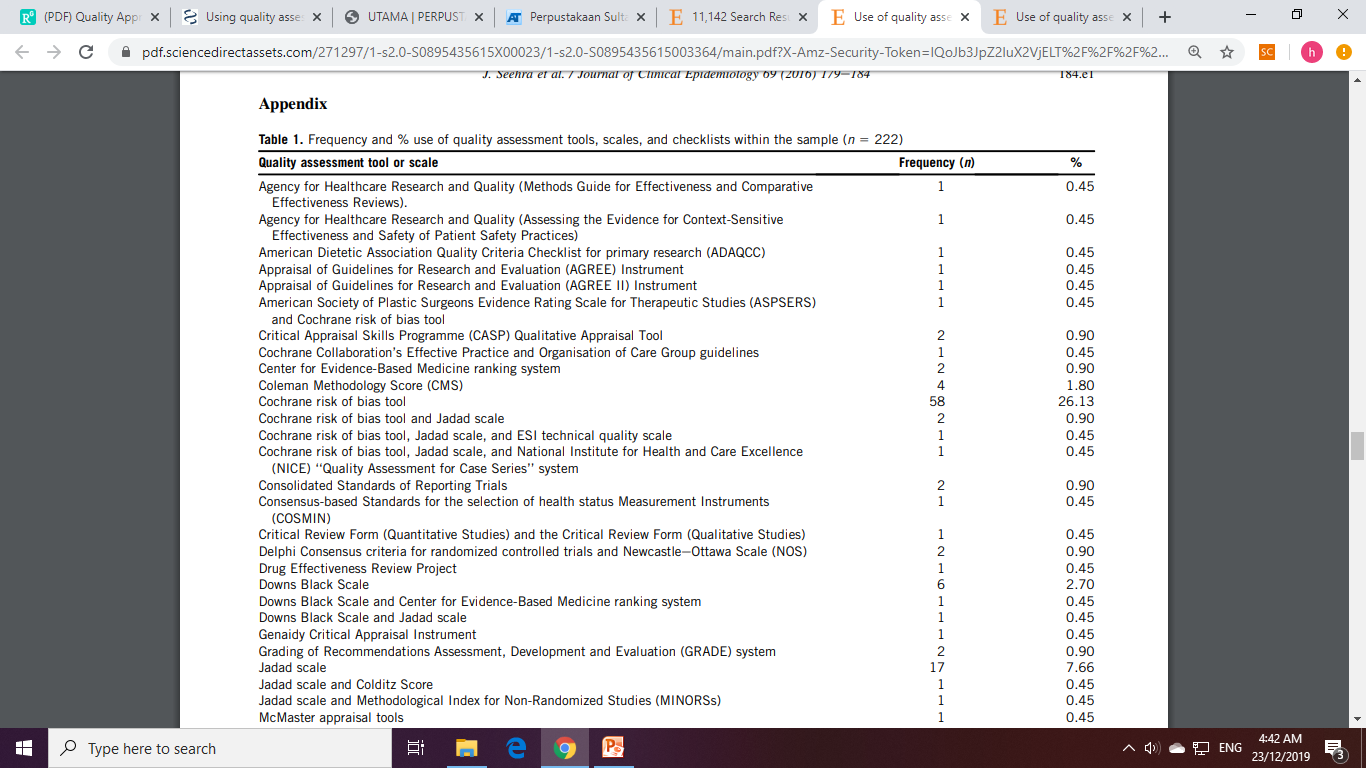 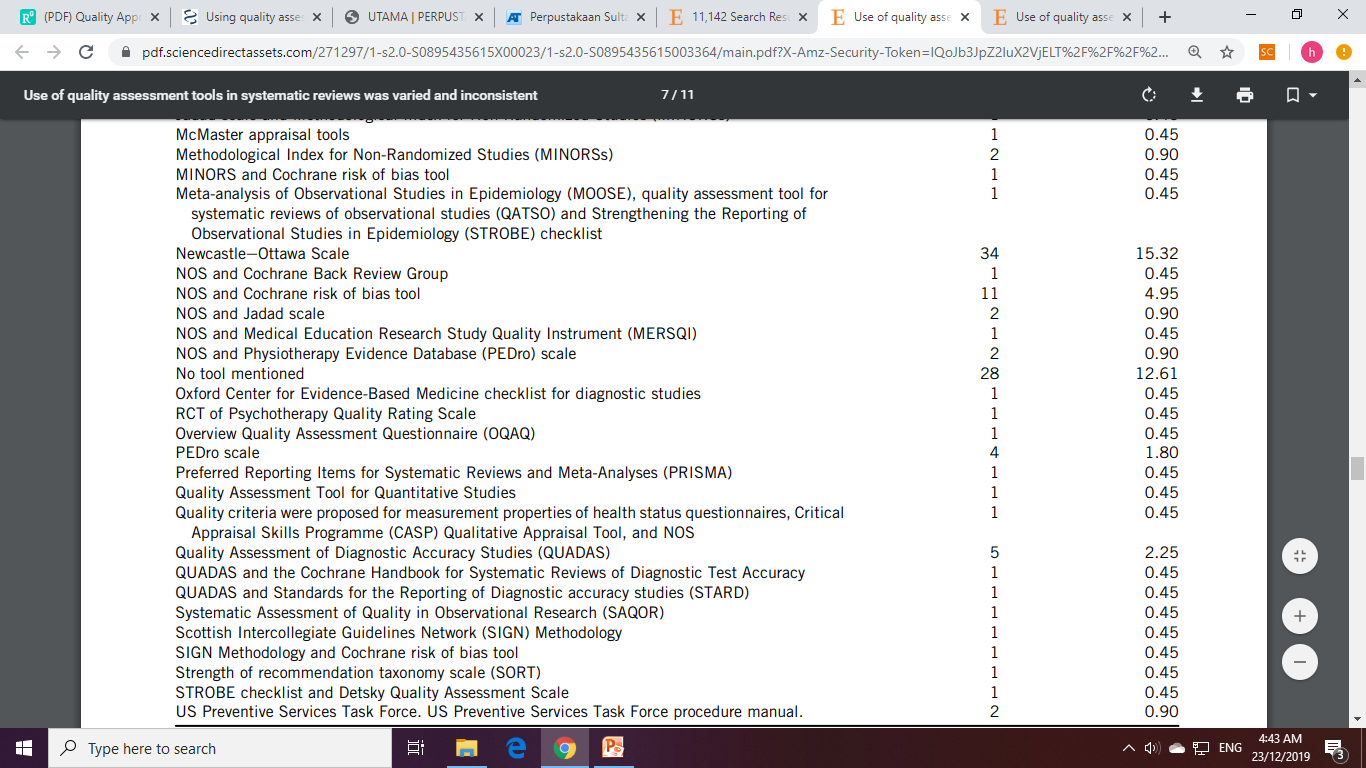 Seehra, J., Pandis, N., Koletsi, D., & Fleming, P.S. (2016). Use of quality assessment tools in systematic reviews was varied
and inconsistent. Journal of Clinical Epedemiology, 69, 179-184.
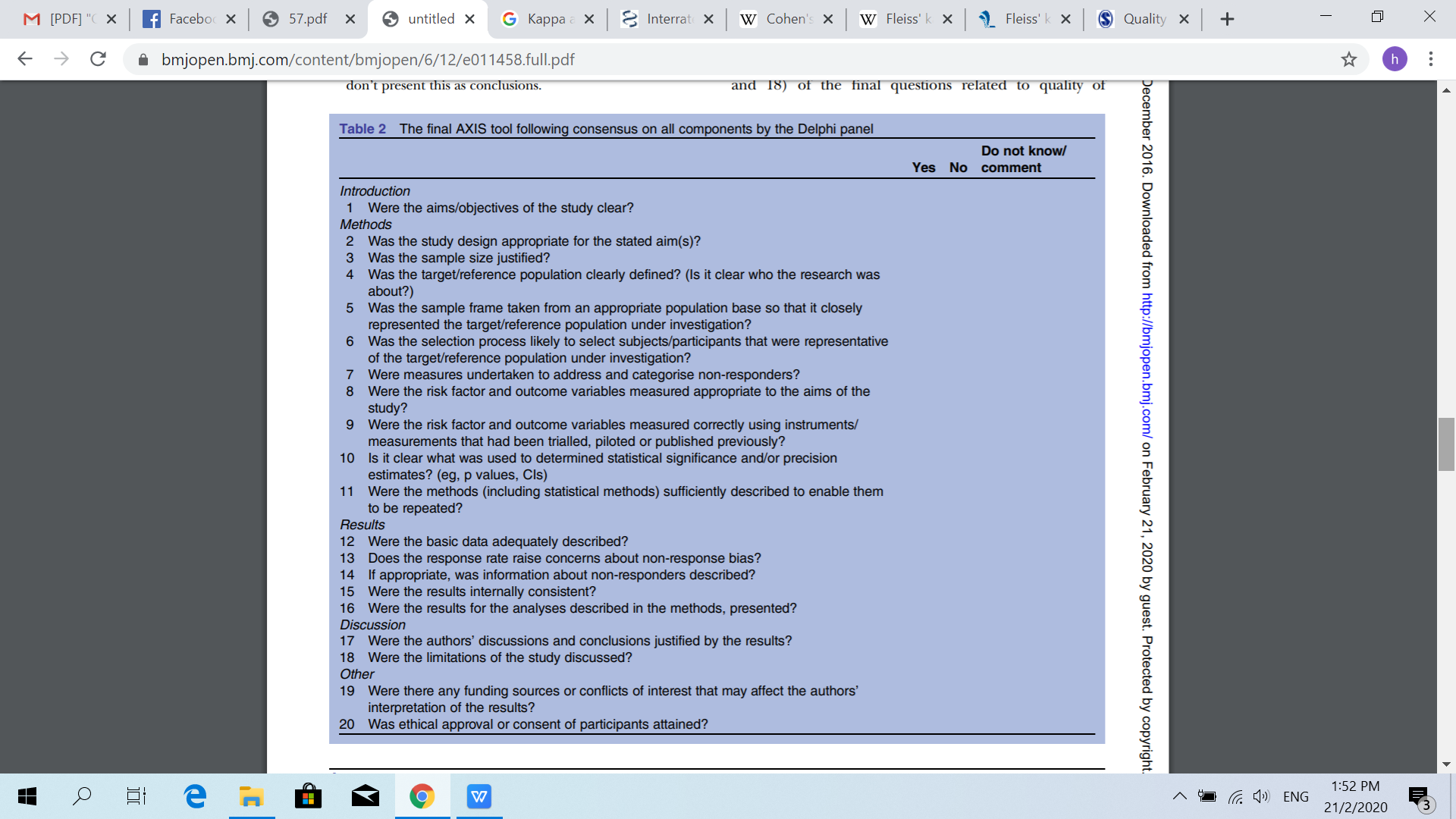 Quality assessment tools, scales and checklist for assessing quality of quantitative studies (cross sectional survey) 

Downes, M.J., Brennan, M.L., Williams, H.C., & Dean, R.S. (2016). Development of a critical appraisal tool
to assess the quality of cross-sectional
studies (AXIS). BMJ
Open. 6:e011458.
doi:10.1136/bmjopen-2016-
011458
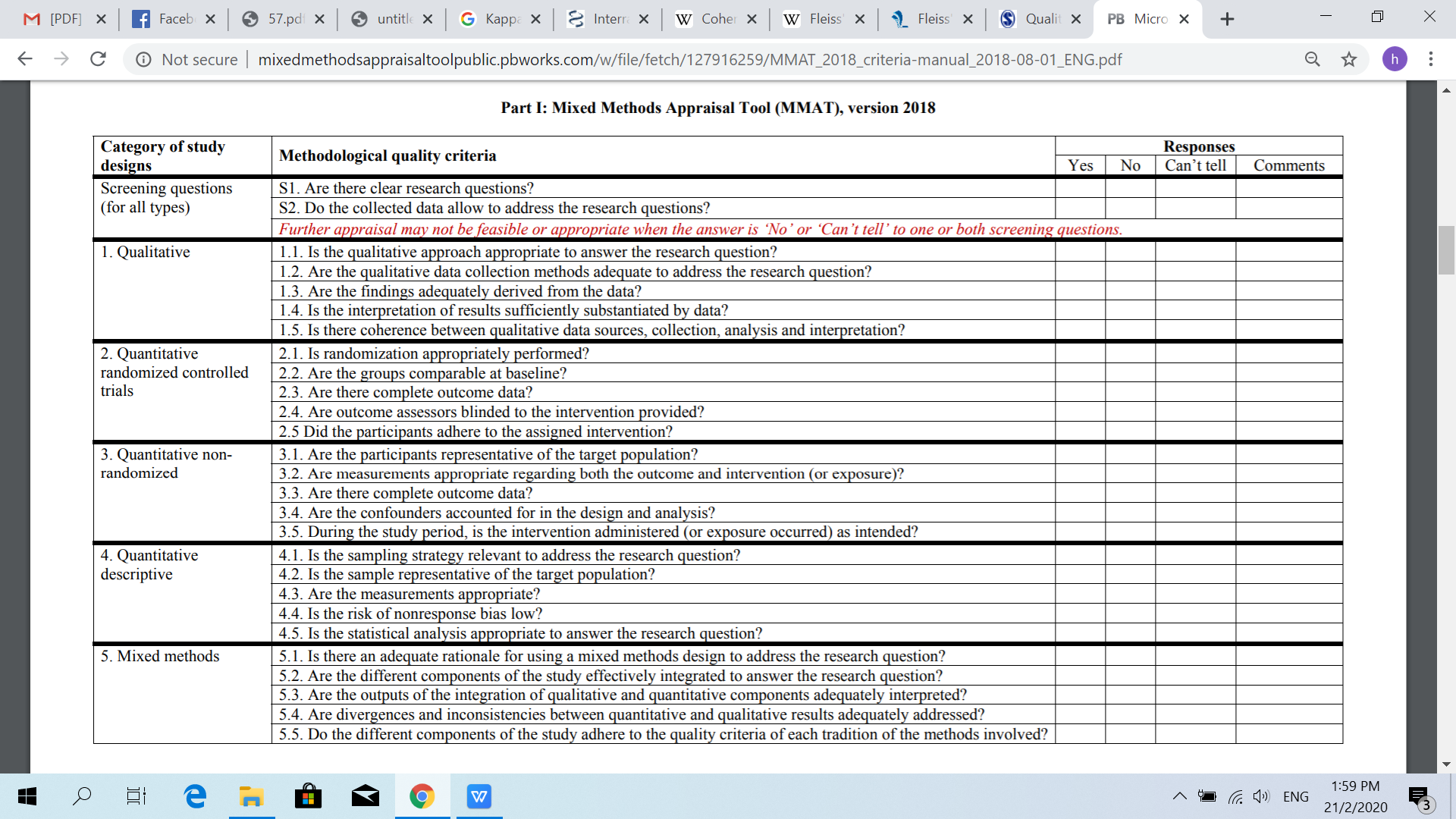 Quality assessment tools, scales and checklist for assessing quality of  diverse research designs in a review 

Hong, Q.N., Pluye, P., Fàbregues, S., Bartlett, G., Boardman, F., Cargo, M., Dagenais, P., Gagnon,
M-P., Griffiths, F., Nicolau, B., O’Cathain, A., Rousseau, M-C., & Vedel, I. (2018). Mixed Methods
Appraisal Tool (MMAT), version 2018. Registration of Copyright (#1148552), Canadian
Intellectual Property Office, Industry Canada.
Critical Appraisal Skills Programme (CASP) - for assessing quality of qualitative studies
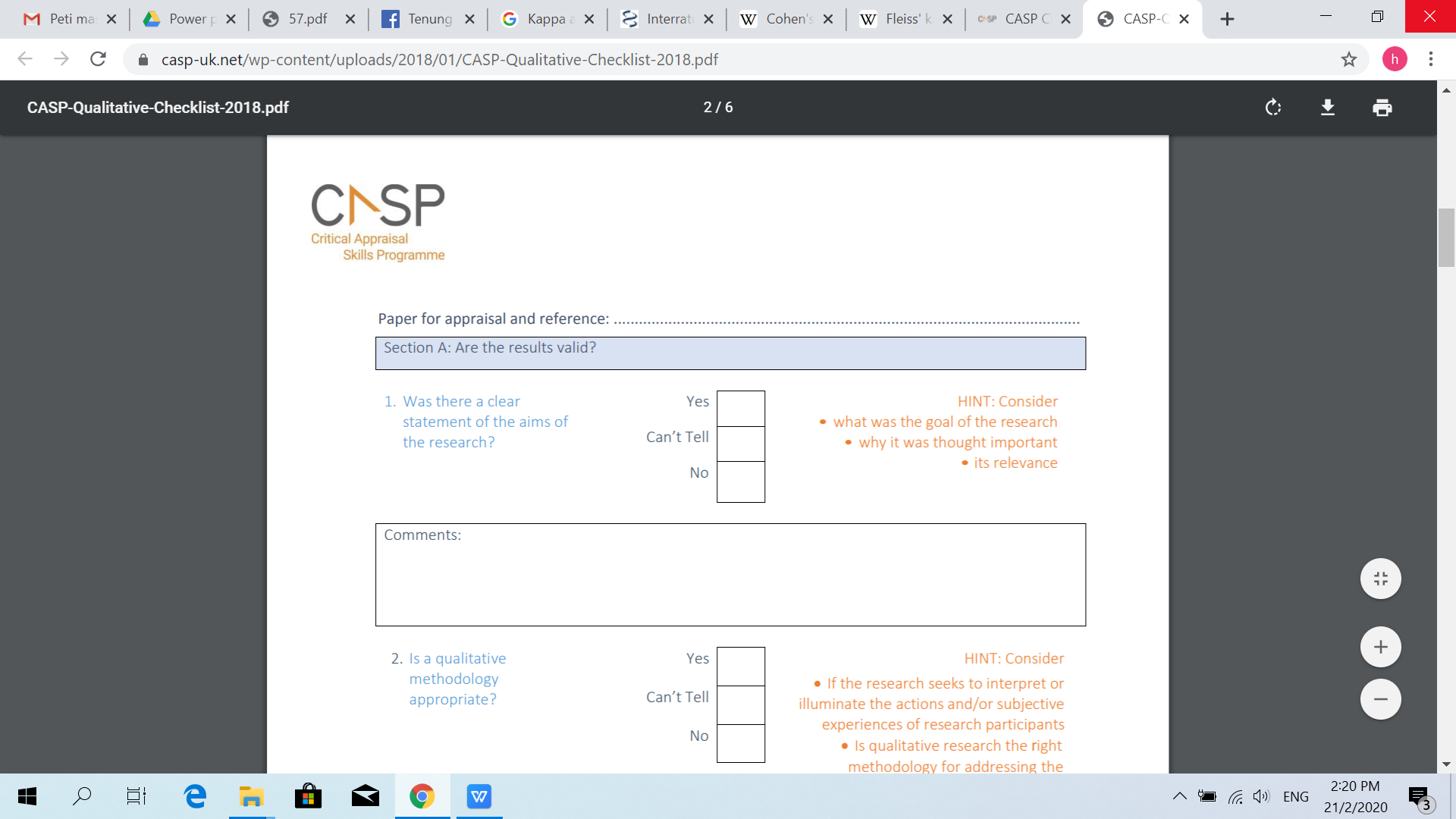 https://casp-uk.net/wp-content/uploads/2018/01/CASP-Qualitative-Checklist-2018.pdf
Bagaimana menentukan tahap kualiti artikel?
Kaedah paling mudah, sekiranya bilangan Yes melebihi No/do not know/comment, artikel itu kita anggap berkualiti (Boleh rujuk Jadual 4 dalam Shaffril et al., 2021). 

Atau anda boleh menggunakan kaedah yang menggunakan analisis statistik seperti Cohen Kappa atau Fleiss Kappa

Intepretasi kekuatan kappa analisis
0.75 - excellent, 0.40 to 0.75 as fair to good, and below 0.40 as poor (Fleiss, 1981) 

Hanya boleh review artikel yang excellent dan fair

https://www.youtube.com/watch?v=nUGEZdgIUWU (part 1) - Cohen Kappa 
https://www.youtube.com/watch?v=hoJPB6OXXww (part 2) - Cohen Kappa 
https://www.youtube.com/watch?v=Ayex-3LicIE - Fleiss Kappa 
https://statistics.laerd.com/spss-tutorials/fleiss-kappa-in-spss-statistics.php - Fleiss Kappa
Kaedah alternatif
Menilai secara ‘subjective perception’ - baca artikel dan kemudiannya menentukan kualiti artikel yang dipilih  berdasarkan tiga kriteria iaitu Tinggi, Sederhana dan Rendah. Hanya artikel yang dikategorikan sebadai tinggi dan sederhana dalam kualiti sahaja yang boleh di review (Petticrew and Roberts, 2006)
Berapa banyak artikel dalam SLR?
50? 
100? 
Lagi banyak lagi bagus? Tidak ada satu jumlah yang tetap, ia akan ditentukan proses strategi pencarian sistematik (identification, screening dan eligibility) + penilaian kualiti artikel. 

Konsep ‘study maturity’ (Krauss et al., 2020).
Robinson, P., & Lowe, J. (2015). Literature reviews vs systematic reviews. Australian and New Zealand Journal of Public Health
Anda boleh sertakan flow diagram untuk menerangkan proses strategi pencarian sistematik + penilaian kualiti artikel yang dilakukan. 

Flow diagram ini anda boleh muat turun dari 
http://prisma-statement.org/prismastatement/flowdiagram.aspx 
https://www.roses-reporting.com/flow-diagram 

ATAU 
Anda boleh ambil flow diagram dari kajian yang dah diterbitkan (jangan lupa cite penulis) 

ATAU 
Anda boleh reka/lukis sendiri flow diagram anda
Pengekstrakan dan analisis data
Akan ‘dipandu’ oleh RQ kita 
 Meletakkan data yang diekstrak tadi di dalam jadual untuk menjadikan ia lebih tersusun serta memudahkan proses analisis nanti
Pengekstrakan dan analisis data
Analisis data (Okoli, 2015) 
Quantitative synthesis of quantitative studies (meta analysis) 
Qualitative synthesis of qualitative studies (meta ethnography) 
Qualitative synthesis of quantitative studies 
Qualitative synthesis of qualitative + quantitative + mixed method 

Thematic analysis - Deductive vs Inductive